Vendredi 4 mai 2012
Amputer vs appareiller
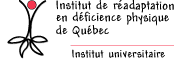 AMPUTER VS APPAREILLER
La section APPAREILLER introduira les contraintes d’appareillage et fera un survol des moyen utilisés pour appareiller les cas les plus complexes.
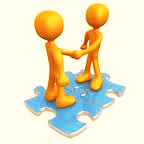 LA QUESTION ULTIME
Qu’est-ce que je vais faire avec ce moignon là ?

Et à chaque fois, le prothésiste répond: il y a certainement une raison !
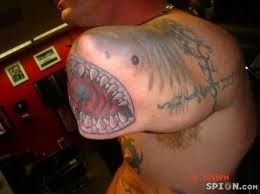 APPAREILLAGE PROTHÉTIQUE : Généralités
ON NE PEUT «JAMAIS» GÉNÉRALISER LORSQU’ON DÉTERMINE L’APPAREILLAGE
BESOINS DU CLIENT
CAUSES DE L’AMPUTATION
TECHNIQUE CHIRURGICALE

CONCEPTS IMPORTANTS :
SUSPENSION
APPUI – MISE EN CHARGE
PISTONNAGE
PIED PARTIEL: transméta
Perte des fonctions importantes de la grosse orteil et de l’avant pied : impulsion et équilibre
Doit être compensé pour 
Éviter mouvement dans la chaussure
Reconstituer l’arche interne
Semelle plantaire avec compensation en mousse (possibilité de lamelle en carbone)
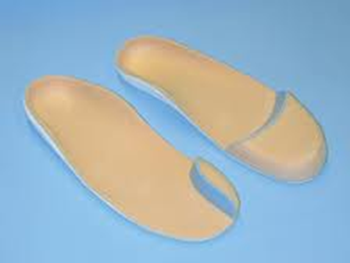 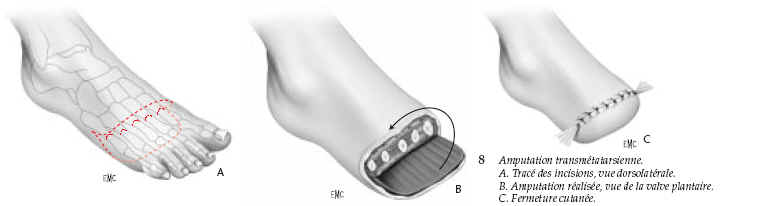 PIED PARTIEL: Lisfranc
Les os du tarse seulement sont conservés
Perte de beaucoup de fonction de l’avant pied
L’appareillage doit être plus englobant pour stabiliser la cheville
Mais souple pour conserver le mouvement de la cheville
Et/ou rigide pour augmenter niveau fonctionnel (on doit bloquer la cheville pour permettre une impulsion maximale aux orteils )
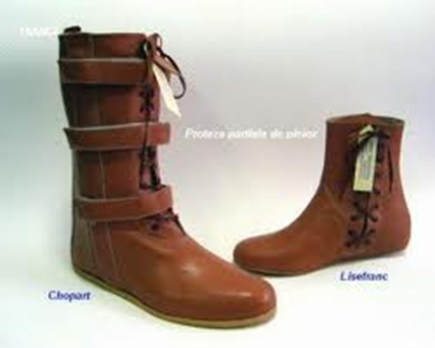 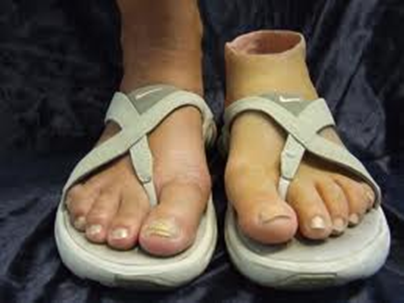 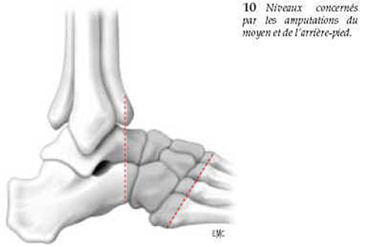 PIED PARTIEL: Chopart et Pirogoff
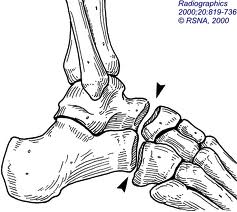 Le calcanéum et l’astragale sont conservés
Très peu fonctionnel
Très instable
Le poid du corps est en appui sur une très petite surface: l’appui doit être répartie sur la jambe voire même jusqu’au genou = besoin d’une emboîture prothétique.
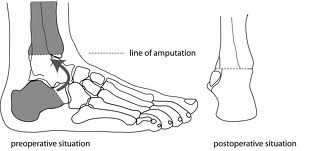 PIED PARTIEL: Chopart et Pirogoff
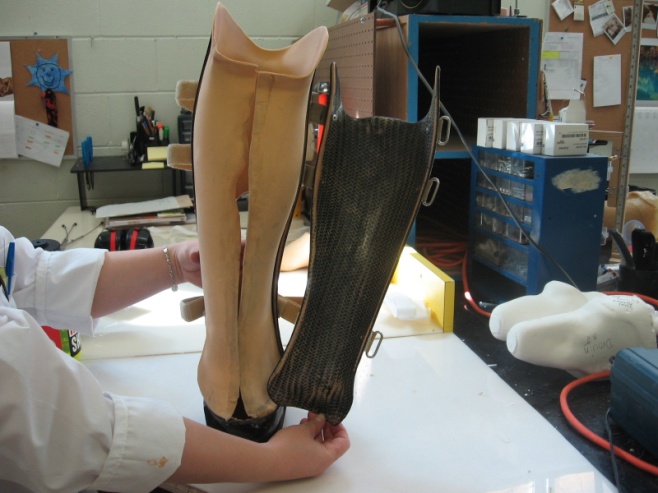 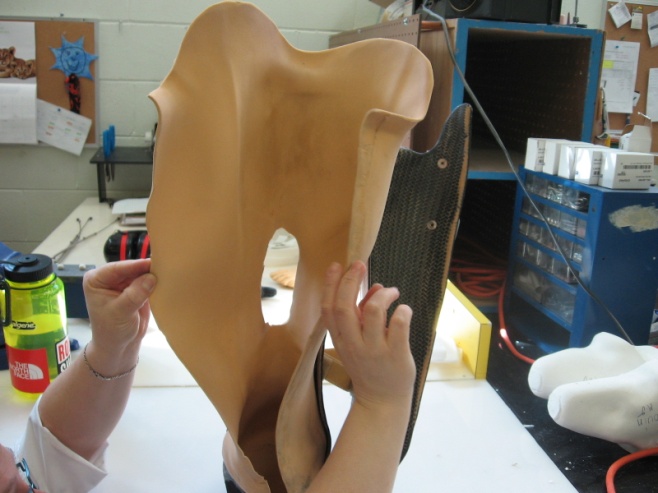 SYME
Si partie distale très volumineuse par rapport au ⅓ moyen
Très peu esthétique
Si emboîture avec porte=pistonnage
Les malléoles sont présente en tout ou en partie.
La partie distale du moignon est plus volumineuse que le ⅓ moyen.
Esthétique ?
Fonctionnel ?
L’appui au TSR est presque toujours nécessaire
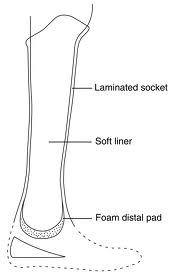 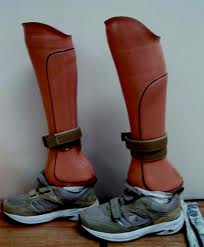 TIBIAL
MOIGNON LONG
Moins de choix de pieds prothétiques
Peu de possibilités d’ajout de composantes fonctionnelles (torsion, pompe à succion)
MOIGNON COURT
Peu de contrôle sur la prothèse= pied prothétique stable
Mise en charge répartie sur petite surface donc pistonnage, frictions=manchon de silicone/uréthane et système de succion
GREFFES/CICATRICES
Peau fragile et souvent adhérente: éliminer le pistonnage = manchon + succion
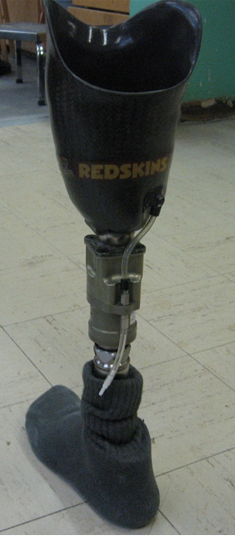 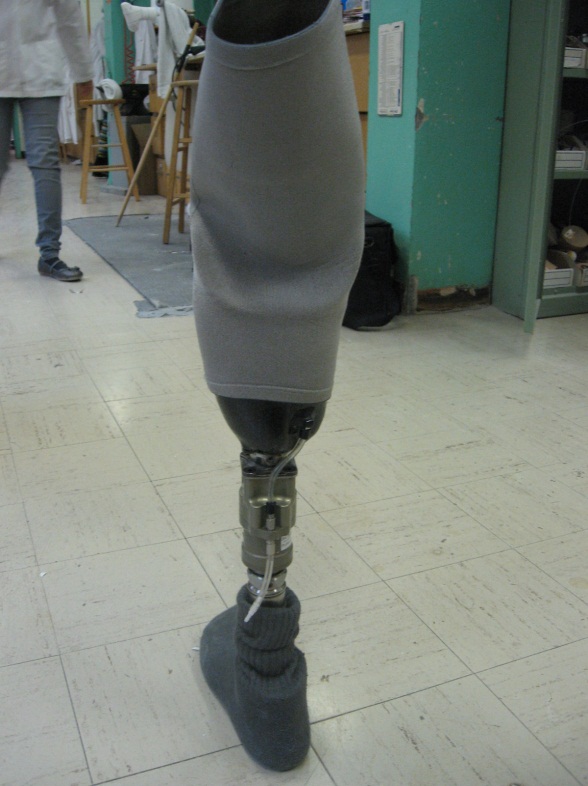 TIBIAL:
TROP DE COUSSIN DISTAL
Mauvais contrôle de l’emboîture
Difficulté à enfiler un manchon de silicone/uréthane
PAS ASSEZ DE COUSSIN DISTAL
Cicatrice trop tendu dans l’emboîture = blessures constantes + douleur en mise en charge
 plus facile depuis l’invention des manchons silicone/uréthane

DANS TOUS LES CAS TIBIAUX
Adaptateurs de torsion, amortisseurs de chocs, succion, etc. peuvent aider au confort dans l’emboîture et maximiser la marche
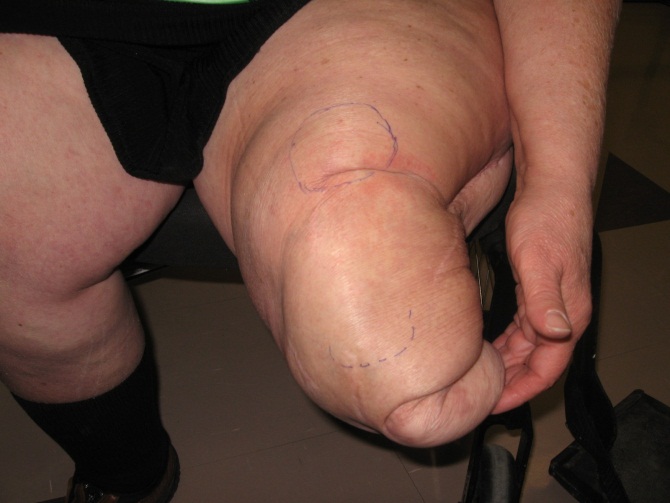 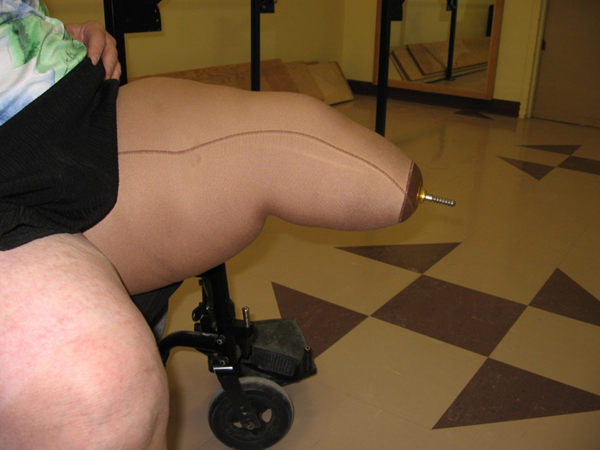 TIBIO-FÉMORAL
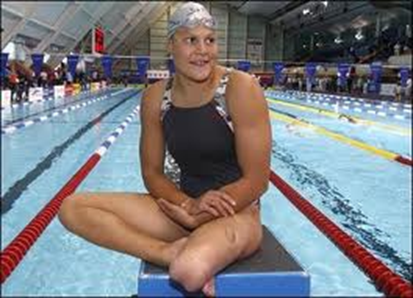 Les condyles fémoraux (si bien définis) permettent un bon appui supra condylien pour la suspension
La capacité de mise en charge distale est IMPORTANTE car permet d’éliminer l’appui ischiatique et dégage toute la région proximale de la cuisse- fesse-aine
Souvent peu esthétique mais fonctionnel malgré l’asymétrie des centres de rotation du genou
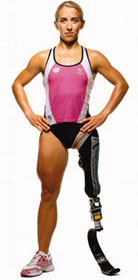 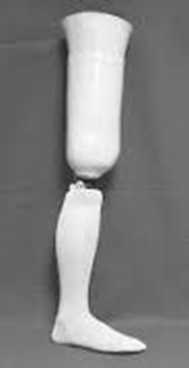 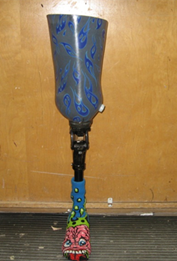 FÉMORALE :
COURTE
Suspension inadéquate
Mauvais contrôle sur la prothèse 

LONGUE
Excellent contrôle sur la phase d’oscillation et d’appui
Si trop longue: centres articulaires non-symétriques et peu esthétique
GREFFES ET CICATRICES
Peau très fragile: Éviter le pistonnage et la friction
Risque d’invagination
SOLUTIONS
Ceinture silésienne
Manchon avec valve
Forme d’emboiture ML étroit ou quadrangulaire



Choix de genoux pour DG




Manchon…sur mesure
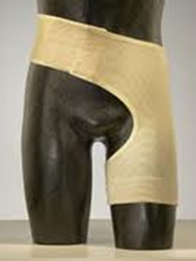 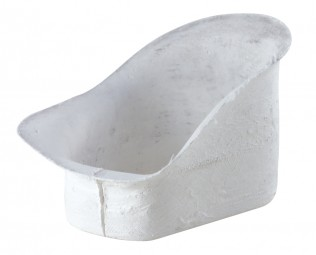 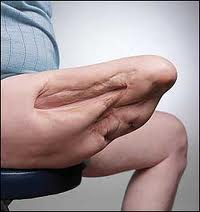 FÉMORAL: atouts mécaniques
GENOUX PROTHÉTIQUES
700$ à 70000$ CAN
Facteurs de décision multiples : niveau de sécurité, stabilité, niveau d’activité, type de résistance recherchée, environnement et activités du client, longueur de moignon, organisme payeur et +


Les adaptateurs fonctionnels ont un impact majeurs = toujours les privilégier malgré leur poids
PIEDS PROTHÉTIQUES
Peu de contraintes de hauteur donc beaucoup de choix possibles.
Peuvent avoir pompe/amortisseur/
    torsion intégrés.
Choisi en fonction du genou prothétique, de la démarche et des besoins du client
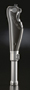 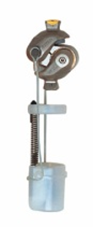 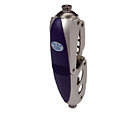 COXO-FÉMORALE: désarticulation de la hanche
Plus fonctionnel que hémipelvectomie

L’ISCHION, LA CRÊTE ILIAQUE du côté de l’amputation ET LA CRÊTE ILIAQUE controlatérale
Système en 3 point qui maintien l’emboîture en place
Permet un meilleur contrôle des composantes prothétiques avec tout le bassin !

Les composantes prothétiques ont un effet considérable sur la démarche
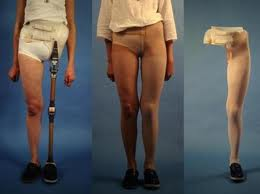 HÉMIPELVECTOMIE
Instabilité +++ dans l’emboîture due à l’absence de structures osseuses
Pour la personne: très difficile de faire avancer la prothèse
L’emboîture très englobante limite la bascule du bassin
Beaucoup plus rapide de se déplacer avec béquilles
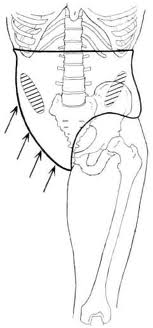 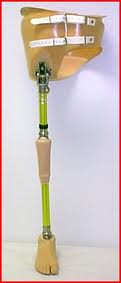 AMPUTATION MEMBRE SUPÉRIEUR
UN MONDE DE COMPROMIS
Esthétique CONTRE fonctionnel
Fonctionnel multiple usage CONTRE fonctionnel spécifique
Suspension CONTRE liberté de mouvement






UN CONSTAT…
Une main a beaucoup de fonctions et d’actions simultanées
Ce sont des mouvements complexes impossible à remplacer
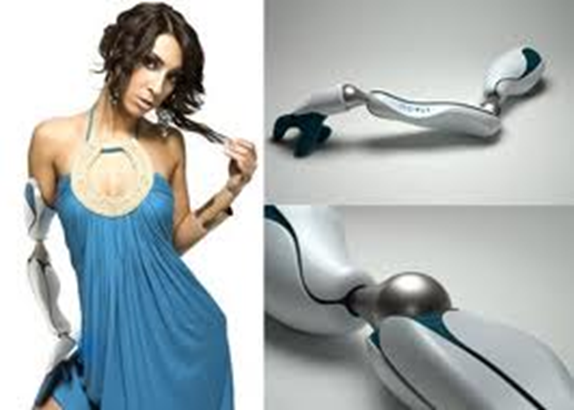 MAIN PARTIELLE :
TRÈS TRÈS DIFFICILE À APPAREILLER
Le moyen de suspension diminue toujours le mouvement de préhension de la main
LE POUCE EST LE PLUS IMPORTANT DE LA MAIN
À conserver absolument
Avec au moins un autre doigt pour l’opposition
POUCE-INDEX-MAJEUR FONT PRESQUE 100% DE LA FONCTION
ADAPTATIONS FONCTIONNELLES 
Presque toujours possibles
non esthétiques
en ƒ de la créativité du prothésiste et du client

ESTHÉTIQUE EN SILICONE
Plusieurs gammes existes 
Bon rapport qualité/prix qui pourrait être payé RAMQ
Prothèses faites sur mesure au fini esthétique suprême…mais couteux
CUBITALE
CUBITALE LONGUE ou DÉSARTICULATION DU POIGNET: 
 Si esthétique: facile de mettre un gant de silicone avec main intégrée
 Si fonctionnel: 
Limité dans les choix de mains et/ou poignet
Prothèse souvent plus longue que le bras sain
CUBITALE COURTE
Même si le moignon est très court, l’appareillage est possible 
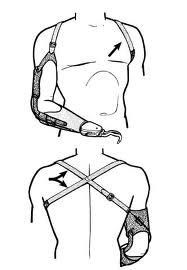 HUMÉRALE :
TRÈS LONG
Soit coude prothétique fonctionnel mais asymétrie prononcée
Soit articulations externes…beaucoup moins fonctionnel, mais symétrique.
Tjrs peu esthétique
 Bon bras de levier
TRÈS COURT
Très difficile – doit être appareillé comme une désarticulation de l’épaule
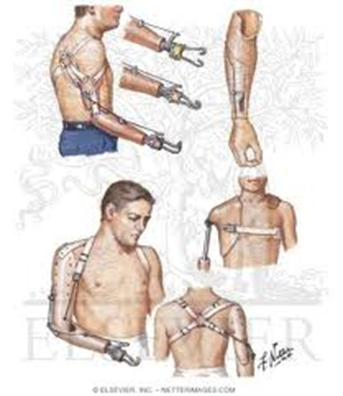 DÉSARTICULATION DE L’ÉPAULE :
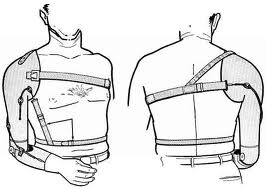 perte fonctionnelle immense
«Prothèse-outil» : la prothèse a une seule fonction, conçue pour une activité particulière et est portée seulement pour cette fonction
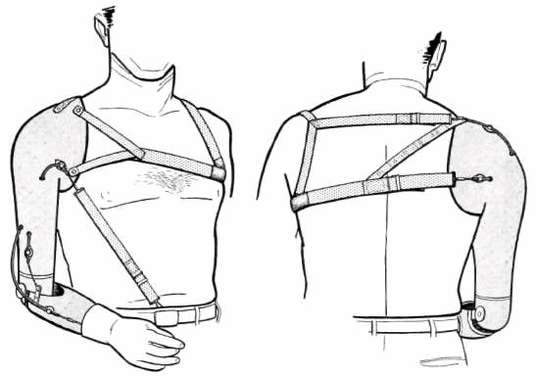 MEMBRE SUPÉRIEUR: atouts mécaniques
MANCHON DE SILICONE
PROTHÈSE MYOÉLECTRIQUE
Pour les moignons peu problématiques
Volume doit être stable
NOUVEAUTÉS: MAINS MOTORISÉES AVEC MOUVEMENTS MULTIPLES
Très couteux
De plus en plus fonctionnel
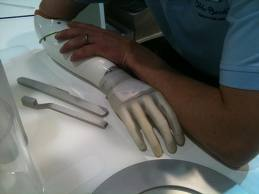 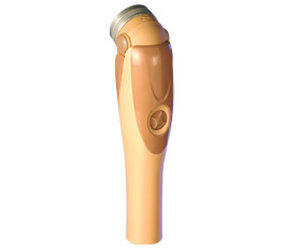 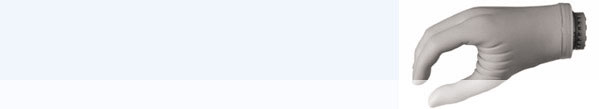 MEMBRE SUPÉRIEUR
TMR : targetted muscle reinnervation
Chirurgie pour réorienter les fibres nerveuses des muscles du bras dans les faisceaux musculaires du pectoral pour contrôler une prothèse myoélectrique.
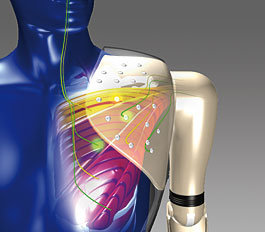 CONCLUSION
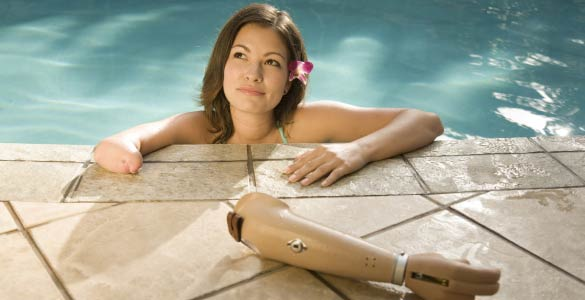 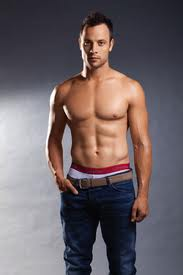 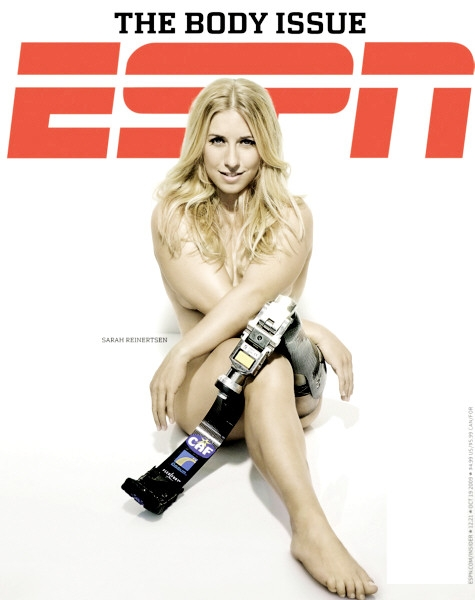 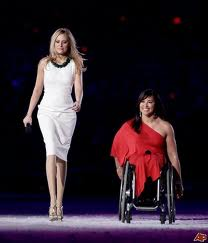 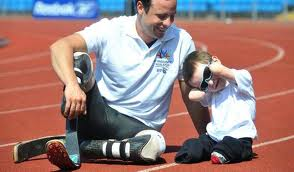 BUT ULTIME :permettre à la personne de se réaliser dans son propre style de vie.